Collier’s Classroom
Syllabus
Requirements for Class
Binder: 2 inches or larger
Writing Utensil, no green
Note Cards
Colored Pencils (Anatomy)
Calculator (Chemistry)
Rules
Respect Your Classmates
Enter with Optimism
Safety in the Lab
Participate in Activities
Expand Your Mind
Create a Positive Learning Environment
Tolerate Differences
To Calculate Your Grade?
Major Tests: 35%		
Classwork (labs, quizzes, etc.): 25% 
Homework:  20%		
Projects & Reports: 20%
Special Issues
Late Work: none accepted unless you were absent
Cheating: Zero Tolerance
Consequences: Referral to Office, at least one day ISS, Beta Club Honors
Why cheating is unethical, illogical, and detrimental to society? 
Homework Pass: Review Games and Such
Routines
Entering the Classroom
Daily Notebook and Absences
Absences/Tardiness 
Phone use
Bathroom
Policy on Food and Drink
Lab Cleanliness
Being Successful
Tutoring: Mon. and Thurs. 3:05-4:15 p.m.
Website
Calculator
STUDY and complications of the lack thereof
Attitude: positive, dedicated, priority
CP					Honors
Write one essay per six-week period 
3 total
Complete one project each six-week period 
3 total
One formal lab report on a predetermined lab each six-week (3 total) 
Complete the same 3 projects as CP students
Work independently on a Science Fair Project throughout the semester and present the results to the class at the end of the semester.
Grades: What does your GPA really say?
Lab/Class work
Vocab Quizzes Every Friday
CH- PT Quizzes Every Monday
Homework: Basket, late work, cheating, Importance
Exam:  importance, cheating
Projects/Lab Reports
Classroom Request = Late Pass
Can bring up to 4 items in the below list and receive a Late Pass for each item

Turn in one homework assignment one day after it is due at the begging of class

Arrive to class up to two minutes late without receiving a tardy
Requested Items
2 Rolls of Paper Towels	
1 Bottle of Elmer’s Glue
1 Pack of Computer Paper	
1 Pack of Dry Erase Markers 
1 Bottle of Dish Soap	
1 Bottle of Hand Soap
1 Box of Tissues		
1 Bottle of Vinegar
1 Box of Baking Soda		
1 Box of Corn Starch 
1 Box of Zip Lock Bags  (Gallon or Quart)	
1 Bag/Box of Plastic Bathroom Cups
Questions?
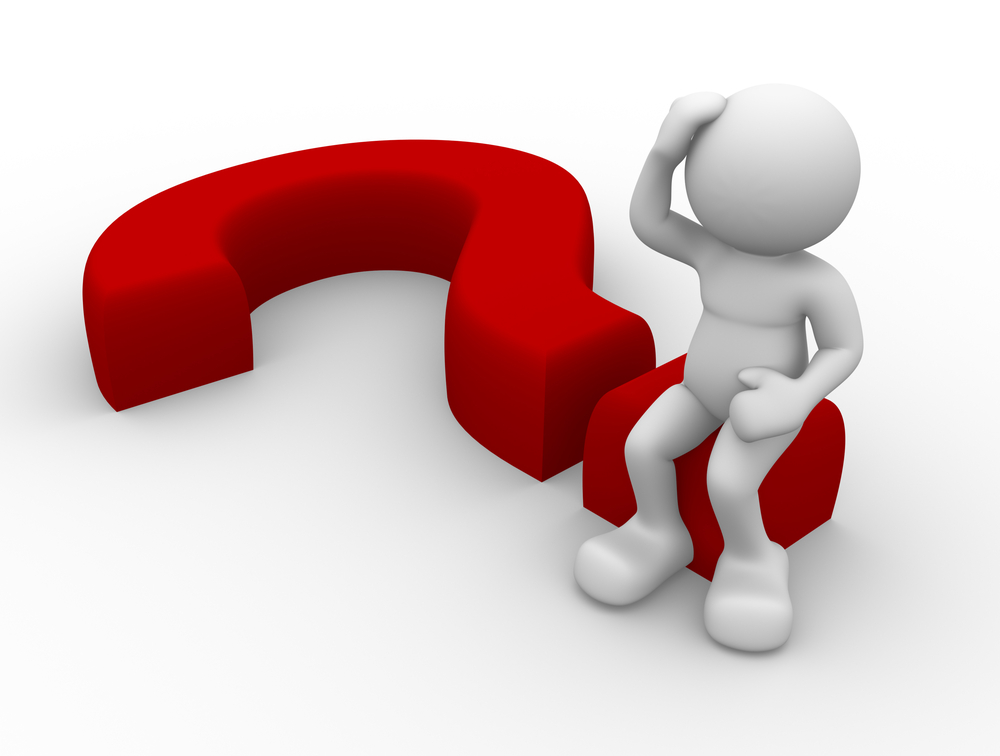